Starter Questions
1. What are the four parts of the continental margin? 
Continental shelf, shelf break, continental slope, abyssal plain
2.  How do currents affect landmasses?
Landmasses near warmer currents will have a more mild climate, and landmasses near colder currents will have a colder climate 
3.  What is the giant circulating current that mixes the entire ocean every 4,000 years? 
Great Ocean Conveyor
Ocean Zones
Remember the sea floor and continental margins?
Continental shelf
Shelf break
Continental slope
Continental rise
Abyssal plain
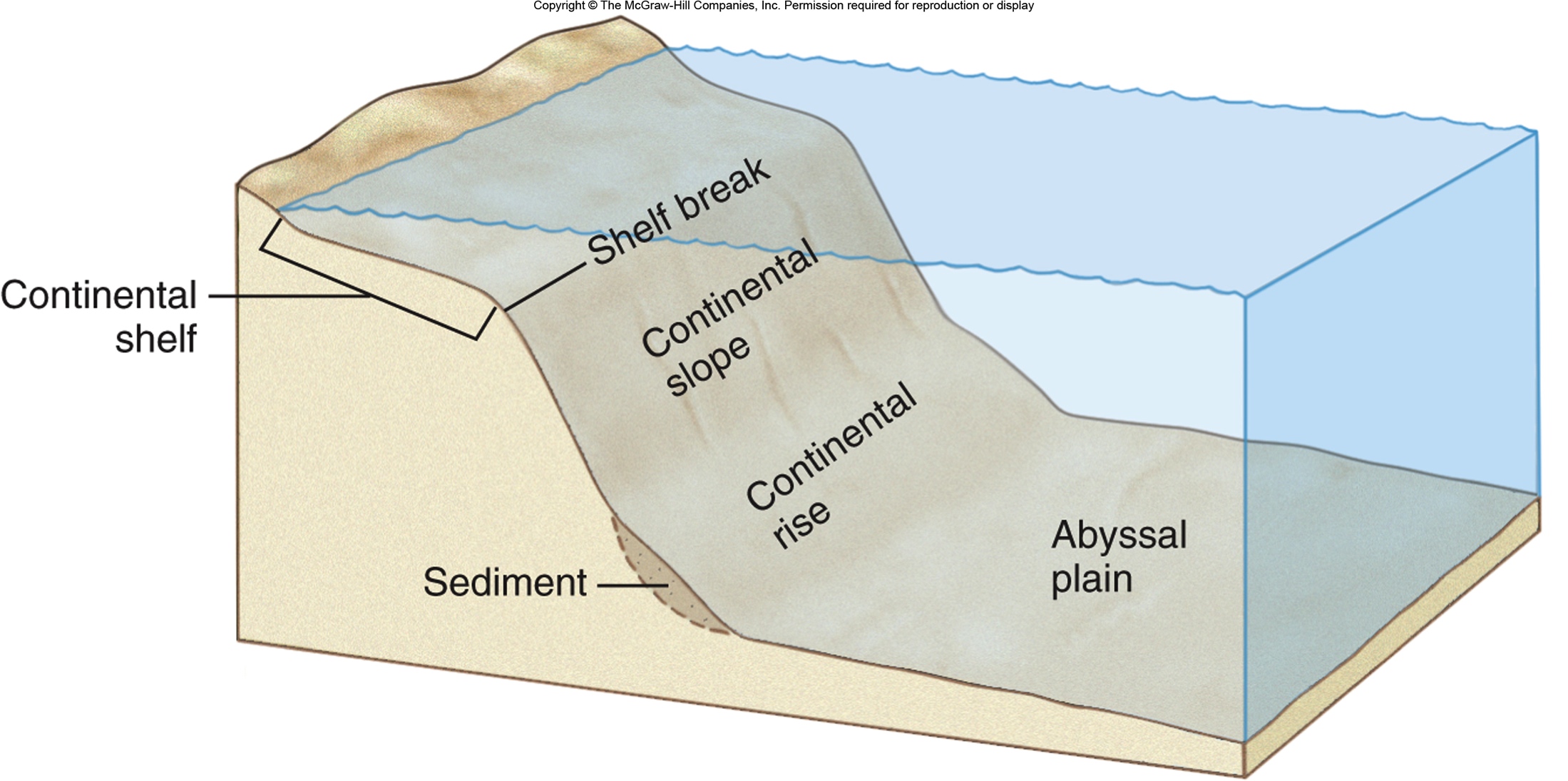 There’s more!
Both the sea floor and the open ocean environments are divided into provinces and those provinces are divided into zones. 

Benthic Environment  =  sea floor

Pelagic Environment= open water from the surface to the sea floor
Benthic Provinces and Zones
Benthic means on the sea floor 
Subneritic province: sea floor on continental shelf
	Littoral zone: region between high and low tide marks
	Sublittoral zone: region extending from low tide mark to shelf break
Suboceanic province: sea floor beyond the shelf break
	Bathyal zone: (200-4000 m) sea floor on continental slope
	Abyssal zone: (4000-6000 m) sea floor on abyssal plains
	Hadal zone: (6000+ m) sea floor in trenches
Pelagic Environment:  Provinces and Zones
Neritic province: water above continental shelf
Oceanic province: water above the continental slope and abyssal plains
	Epipelagic zone: (0-200 m) 1, 9
	Mesopelagic zone: (200-1000 m) 2, 4, 5, 6, 7
	Bathypelagic zone: (1000-4000 m) 3, 8
	Abyssopelagic zone: (4000-6000 m) 8
	Hadal zone: (6000+ m) 8
Benthic, Pelagic and Neritic Zones all put together look like this:  (label yours on your notes)
Neritic zones are split between 1 and 5.
I. Pelagic Zones: 
Epipelagic
Mesopelagic
Bathypelagic
Abyssopelagic 
The area under 4 is the Hadopelagic zone
II. Benthic Zones:
5. Subneritic zone (this is separated into the littoral and sublittoral zones)
6. Bathyl zone
7. Abyssal zone
8. Hadal zone
Lights, please.
Photic: most sunlight penerates. Epipelagic zone, littoral and sublittoral zones.

Disphotic: light penetrates, but is insufficient for photosynthesis. Mesopelagic zone

Aphotic- no light penetrates . Bathypelagic and Abyssopelagic and below.
[Speaker Notes: Where would you find the most life?]
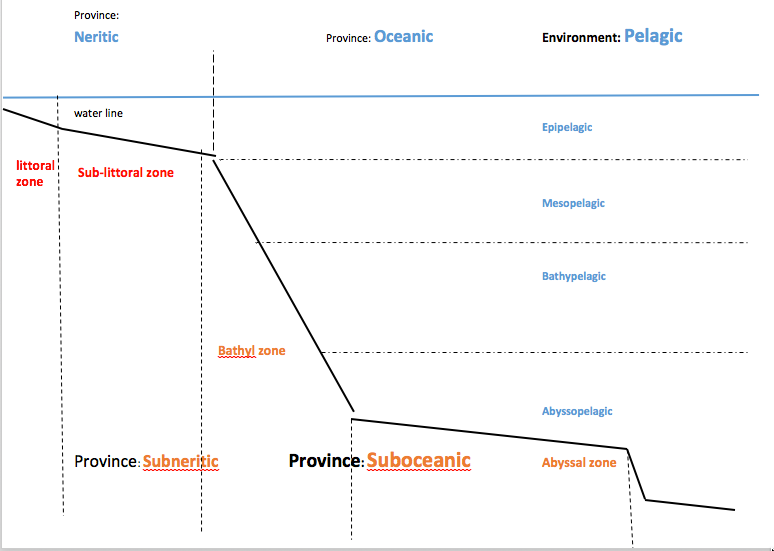 And because singing helps memory: Mr. Ray sings the zones!
Hadal
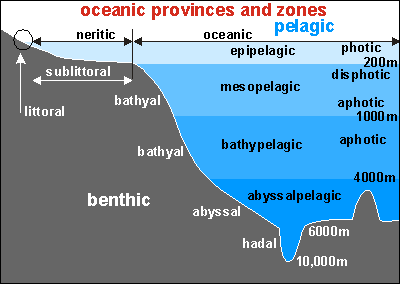 1111